Name:__________________
?
Want To Know
___________________________________________________________________________________________________________________________________
KWL Chart
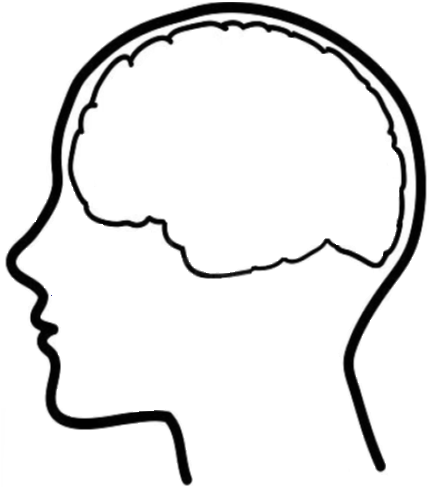 Learned
Know   __________________________________________________________________________________________________________________________________